Binární  stromy, AVL stromy
Vyhledávání v souboru
?
blablabla
blablable
blablablo
blablablu
blablably
Časová složitost θ (n)
blablablík
blablablíci
Vyhledávání v indexovaném souboru
?
blablabla
blablable
Indexová struktura
blablablo
blablablu
blablably
Když se to dobře udělá, tak se dosáhne Časové složitosti θ (log n)
blablablík
blablablíci
Proč je θ (log n) lepší než θ (n)
Když je soubor očíslovaný
Vstup: Posloupnost Ai, i = 0,1,...,N - 1, hodnota X
Výstup: Hodnota i, pro kterou Ai = X, nebo i = -1, pokud takové Ai neexistuje
polož ZACATEK = 0, KONEC = N - 1
Dokud je ZACATEK ≤ KONEC opakuj
       Urči PROSTREDEK jako celou část z (ZACATEK + KONEC)/2
       Pokud je APROSTREDEK < X
	polož ZACATEK = PROSTREDEK + 1
      Jinak
	Pokud je APROSTREDEK > X
		polož KONEC = PROSTREDEK - 1
                 Jinak
                   	polož i = PROSTREDEK a skonči
polož i = -1
Pokud budou v souboru indexy 1-n, dosáhnu složitosti θ (log n)
Pokud budou indexy rozloženy nerovnoměrně, moc si nepomůžu
Binární strom
Uzel je buď
List (obsahuje hodnotu)
Vnitřní uzel – obsahuje hodnotu n
Může mít levého a pravého potomka (nebo oba)
Všechny uzly v levém podstromu jsou menší než n
Všechny uzly v pravém podstromu jsou větší, než n
Vyhledávání má složitost θ (hloubka stromu)
Otázka je, kolik může být hloubka stromu
3 různé binární stromy pro stejnou množinu indexů
Hloubka 3
Hloubka 3
Hloubka 8
Dokonale vyvážený binární strom
Počet uzlů v levém a pravém podstromu libovolného uzlu se liší maximálně o 1
3
5
Je dokonale vyvážený
Není dokonale vyvážený
Vložení prvku do dokonale vyváženého stromu
Nový prvek 8
Vložení nenarušilo dokonalou vyváženost
Bylo provedeno v čase θ (log n)
Vložení prvku do dokonale vyváženého stromu
Nový prvek 33
θ (log n)
AVL stromy
Georgij Maximovič Addelson Velskij	(*1922 Moskva, žije v Izraeli))



Jevgenij Michajlovič Landis (1921 Charkov-1997 Moskva)
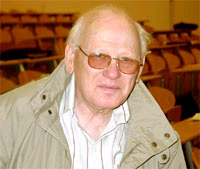 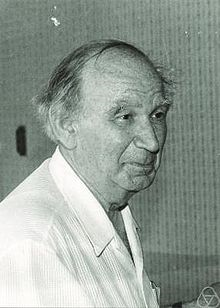 AVL stromy
Pro každý uzel platí, že hloubka levého a pravého podstromu se liší maximálně o 1
Slabší podmínka, než podmínka dokonalé vyváženosti
AVL stromy
AVL stromy
N(h) – minimální počet prvků ve stromu hloubky h
N(1)=1, N(2)=2, N(3)=4
N(h)=1+N(h-1)+N(h-2)
Hodnoty N(h) jsou čísla  Fibonacciho posloupnosti zvětšená o 1
AVL stromům se říká také Fibonacciho stromy
Matematické tvrzení
Prvky Fibonacciho posloupnosti rostou exponencielně se základem d, který je menší než 2.
Prvky posloupnosti h(n) pro dokonale vyvážené stromy rostou exponencielně se základem 2.
Současný nejlepší odhad  základu d je  asi 1,74.
d je tedy 1,45 x menší, než 2.
Vyhledávání v AVL stromech je tedy maximálně o 45% pomalejší, než vyhledávání v dokonale vyvážených stromech
Zařazování do AVL stromů
Zařadím prvek 3
Zařazení prvku 3 nenarušilo AVL vlastnost
Zařazování do AVL stromů
Zařadím prvek 1
Zařazení prvku 1 narušilo AVL vlastnost
Provedu „LL rotaci“, přesměrování 2 ukazatelů
Zařazování do AVL stromů
Zařadím prvek 29
Zařazení prvku 29 narušilo AVL vlastnost
Provedu „LR rotaci“, přesměrování 4 ukazatelů (nejsložitější situace)
Ještě existuje RR rotace (2 změny) a RL rotace (4 změny)
(a,b) stromy
Zobecnění pojmu binární strom
Každý uzel může mít minimálně a a maximálně b potomků
Dají se pro ně definovat pojmy dokonalé vyváženosti a AVL vyváženosti s podobnými vlastnostmi
Jen typy a složitosti AVL rotací jsou jiné a konstanta d má jinou hodnotu než 45 %
V obecné informatice se často používají (2,3) stromy, když se udělají šikovně, dá se výrazně omezit výskyt rotací
V počítačové grafice nejčastěji (2,4) stromy a (4,4) stromy (4-tree).